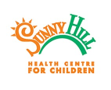 Sunny Hill Health CentreStudent EIP Initiative
Student’s Name
Supervisor(s) Name
Discipline
Date
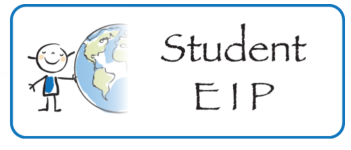 Title of Talk
BRIEF EVIDENCE INFORMED ASSESSMENT
OF THE RESEARCH
(BEAR)
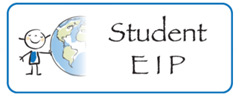 [Speaker Notes: www.childdevelopment.ca/Libraries/Learning_Opportunities/BEAR_Rapid_Clinical_Query_Worksheet.sflb.ashx]
Background
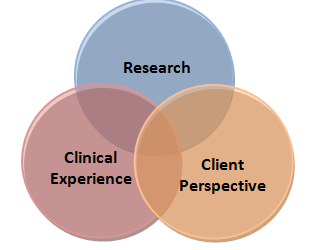 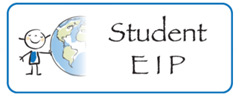 [Speaker Notes: Why is this important?
How did your clinical question arise?
Is there a practice gap?

Important: Ensure to include findings from clinicians’ experience (gained through discussion with your preceptor(s)) and the client perspective (when able) as well as considerations gained from discussions within your team (i.e. with other clinicians). If you have not discussed these considerations with your team then address it in the “Discussion” slide at the end of your presentation. 

*Please see second link below for additional information

http://www.childdevelopment.ca/Libraries/EBP_Flowcharts/Step_1_Formulating_Your_Clinical_Question.sflb.ashx

&

*http://www.childdevelopment.ca/Libraries/Evidence_for_Practice/ClinicalDecisionMakingWorksheetBuildingYourRationale.sflb.ashx]
Clinical Question/PICO
P:
 I:
C:
O:
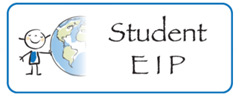 [Speaker Notes: http://www.childdevelopment.ca/Libraries/EBP_Flowcharts/Step_1_Formulating_Your_Clinical_Question.sflb.ashx]
Search
Search Sources
Search Terms
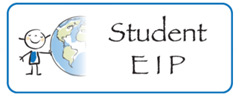 [Speaker Notes: http://www.childdevelopment.ca/Libraries/EBP_Flowcharts/Step_2_Searching_for_Evidence.sflb.ashx]
Best Evidence Identified
S1
S2
S3
S4
S5
S6
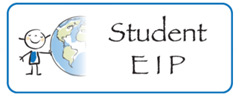 [Speaker Notes: Move the arrow to indicate where the best evidence was found. (You may have more than one arrow if you are utilizing more than one article, from more than one level of pre-appraised evidence ( e.g. a systematic review and a guideline)  -  however typically this is not the case as typically you would want to use the highest level of evidence. 


http://www.childdevelopment.ca/Libraries/EBP_Flowcharts/Step_3_Appraising_the_Evidence.sflb.ashx]
Best Evidence
BEST EVIDENCE 
(TOP 2 or 3)

List:
Author’s Name, Year
Author’s Name, Year
Author’s Name, Year
TYPE OF EVIDENCE


List  - for example:
S1- Primary Research 
or  
S3 - Systematic Review
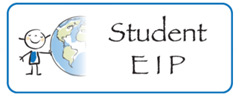 [Speaker Notes: www.childdevelopment.ca/Libraries/Learning_Opportunities/BEAR_Rapid_Clinical_Query_Worksheet.sflb.ashx]
Author/Title of Article
Purpose(s):


Population:
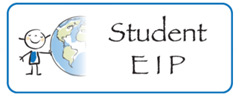 [Speaker Notes: www.childdevelopment.ca/Libraries/Learning_Opportunities/BEAR_Rapid_Clinical_Query_Worksheet.sflb.ashx]
Rapid Appraisal (Name of Author)
Strengths
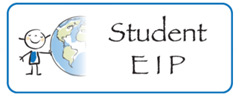 [Speaker Notes: Strengths-- based on conduct questions found in BOTH: 
1) Rapid Appraisal 
For example:
AACPDM Conduct Questions for Single Subject or Group Designs
Or
AMSTAR for Systematic Reviews

2) Clinical Applicability Form

www.childdevelopment.ca/Libraries/Learning_Opportunities/BEAR_Rapid_Clinical_Query_Worksheet.sflb.ashx

http://www.childdevelopment.ca/Libraries/EBP_Flowcharts/Step_3_Appraising_the_Evidence.sflb.ashx]
Rapid Appraisal (Name of Author)
Weaknesses:
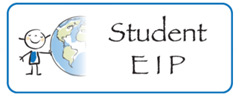 [Speaker Notes: Weaknesses based on conduct questions found in BOTH: 
1) Rapid Appraisal 
For example:
AACPDM Conduct Questions for Single Subject or Group Designs
Or
AMSTAR for Systematic Reviews

2) Clinical Applicability Form

www.childdevelopment.ca/Libraries/Learning_Opportunities/BEAR_Rapid_Clinical_Query_Worksheet.sflb.ashx

http://www.childdevelopment.ca/Libraries/EBP_Flowcharts/Step_3_Appraising_the_Evidence.sflb.ashx]
Key Messages for Action
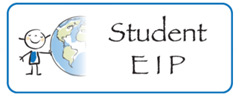 [Speaker Notes: www.childdevelopment.ca/Libraries/Learning_Opportunities/BEAR_Rapid_Clinical_Query_Worksheet.sflb.ashx]
Repeat for each study
Repeat slides 8−11 for each study
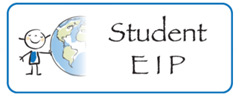 Clinical Bottom Line
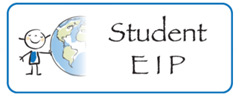 [Speaker Notes: Summarize the overall findings in a statement that provides the main take-home message for clinicians. 

www.childdevelopment.ca/Libraries/Learning_Opportunities/BEAR_Rapid_Clinical_Query_Worksheet.sflb.ashx]
Recommendations forDegree of Practice Change Required
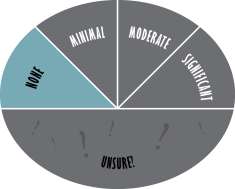 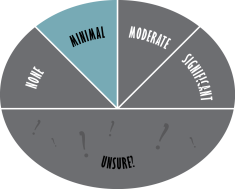 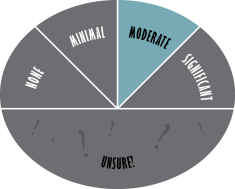 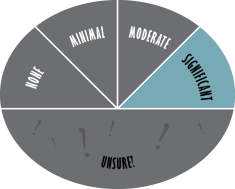 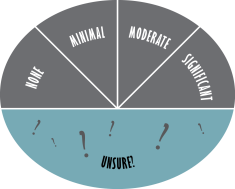 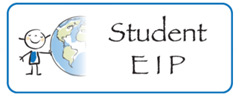 [Speaker Notes: Based on these findings and on current practice, what degree of change is required? Significant  or   Moderate  or  Minimal   or  None   or   Unsure  ?
Pick the corresponding image (enlarge as needed) and delete the others
Then please list and discuss WHY.

http://www.childdevelopment.ca/Libraries/EBP_Flowcharts/Step_4_Applying_Evidence_to_Practice.sflb.ashx

Note: You can suggest recommendations for practice change considerations –  such as Significant  or   Moderate  or  Minimal changes or  None or  Unsure  ----  even if the evidence is weak however ensure to make this clear and highlight that follow up and measurement will be needed due to decreased confidence in these new findings/recommendations.]
Recommendations forPractice Change (if warranted)
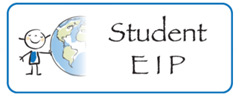 [Speaker Notes: List what kind of actions or practice changes ( if warranted) you recommend.

http://www.childdevelopment.ca/Libraries/EBP_Flowcharts/Step_4_Applying_Evidence_to_Practice.sflb.ashx

You can make recommendations for practice change considerations even if the evidence is weak however ensure to make this clear and highlight that follow up and measurement (see next slide) will be needed due to decreased confidence in these new recommendations/findings.]
Measurement
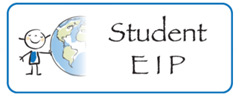 [Speaker Notes: Provide recommendations regarding 1 or 2 measurement tools that should be used to evaluate outcomes when implementing the intervention you’ve presented. This would be a measurement tool(s) that would allow for consistency between clinicians and improved communication regarding outcomes – to ensure that the same construct is being measured in a standardized method. Dependent on the population more than one measurement tool may be needed. Possible measures, and databases of measurement tools are provided in the following  linked presentation:

http://www.childdevelopment.ca/Libraries/Evidence_Center_Step2/Measurement_Tools_for_SAT_July_2015-1.sflb.ashx]
Implementation/Knowledge Translation Recommendations forPractice Change
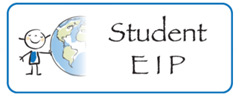 [Speaker Notes: To achieve these actions or practice changes (if warranted) list a few Knowledge Translation  (KT) methods/strategies re how this practice change would best be achieved (see links below if this hyperlink is not working) :

Remember: Note and comment on whether the KT methods you have selected to use are passive vs. active and what the expectations might be when only passive strategies are used vs a combination of active and passive strategies. KT strategies also have evidence behind them – choose green light over yellow or red light interventions for these too. 

Please be specific in use of which KT strategy you recommend ( i.e. use the title of the KT strategy as listed in the linked resource) so an to be consistent with KT literature – please see:
http://www.childdevelopment.ca/Libraries/Evidence_Center_Step4/Knowledge_Translation_Methods.sflb.ashx

Also see link below for more information:
http://www.childdevelopment.ca/Libraries/EBP_Flowcharts/Step_4_Applying_Evidence_to_Practice.sflb.ashx

You can make recommendations for practice change considerations even if the evidence is weak however ensure to make this clear and highlight that follow up and measurement will be needed due to decreased confidence in these new recommendations. 

Feel free to duplicate this slide if you need more space to share your recommendations.]
Recommendations for Resource Development (if appropriate)
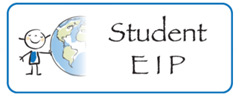 [Speaker Notes: Add here what you would recommend be developed to further support knowledge and practice changes:
Eg: 
Handout
Pamphlet
Checklist

You can make recommendations for practice change considerations even if the evidence is weak however ensure to make this clear and highlight that follow up and measurement will be needed due to decreased confidence in these new recommendations.]
Discussion
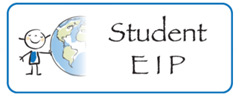 [Speaker Notes: Remember: As mentioned earlier – see “Background” slide - ensure to include clinical experience (gained through discussion with your preceptor(s)) and the client perspective (when able) as well as considerations gained from discussions within your team (i.e. with other clinicians). If you are not able to discuss considerations with your team then ensure to raise this now with those attending. *Please see link below for additional information regarding points you can raise to enhance dialogue and discussion.

*http://www.childdevelopment.ca/Libraries/Evidence_for_Practice/ClinicalDecisionMakingWorksheetBuildingYourRationale.sflb.ashx]
References
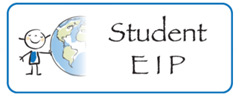